Hướng dẫn trò chơi Ai đi đúng hướng
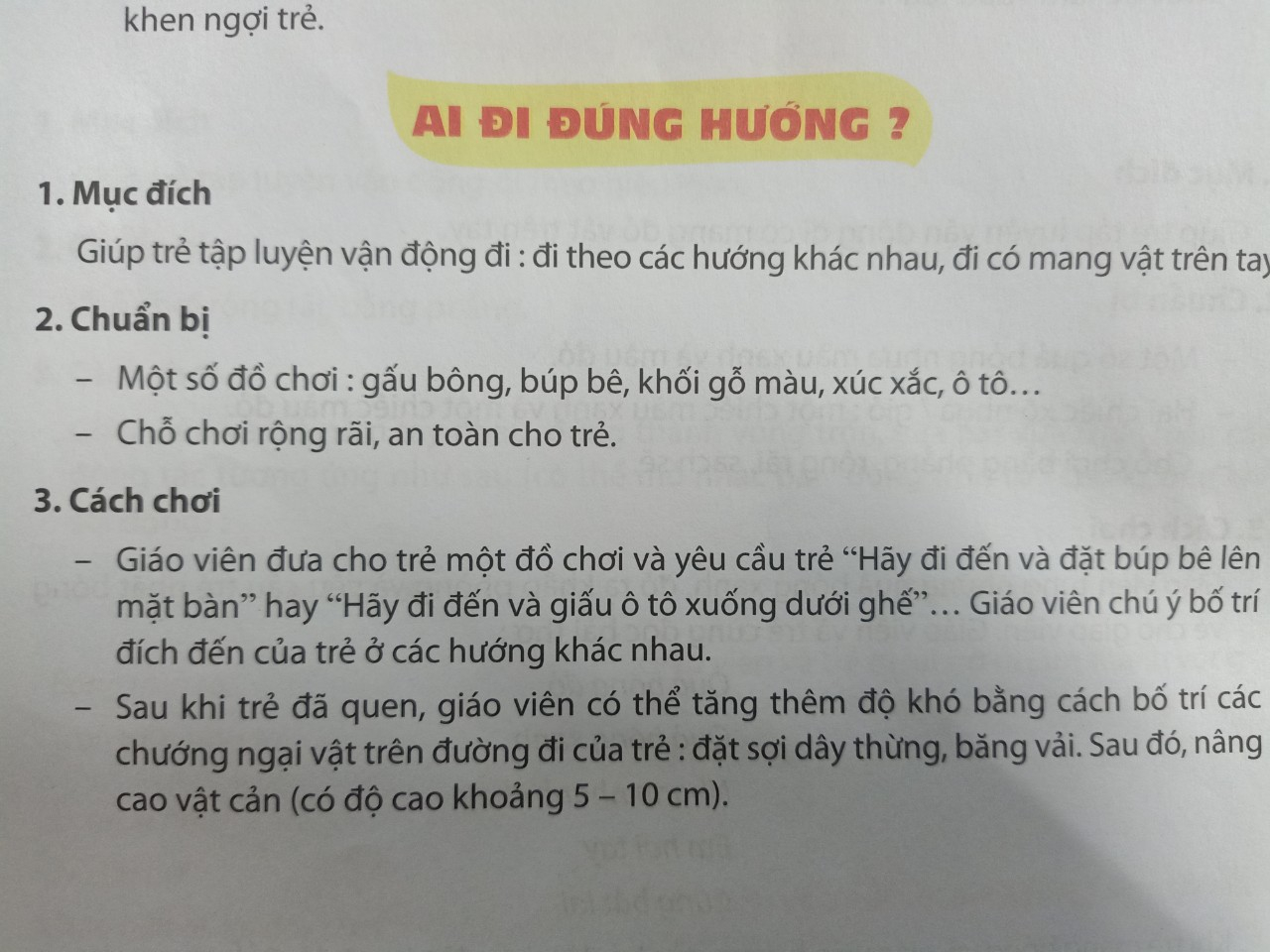 Đi theo các hướng khác nhau
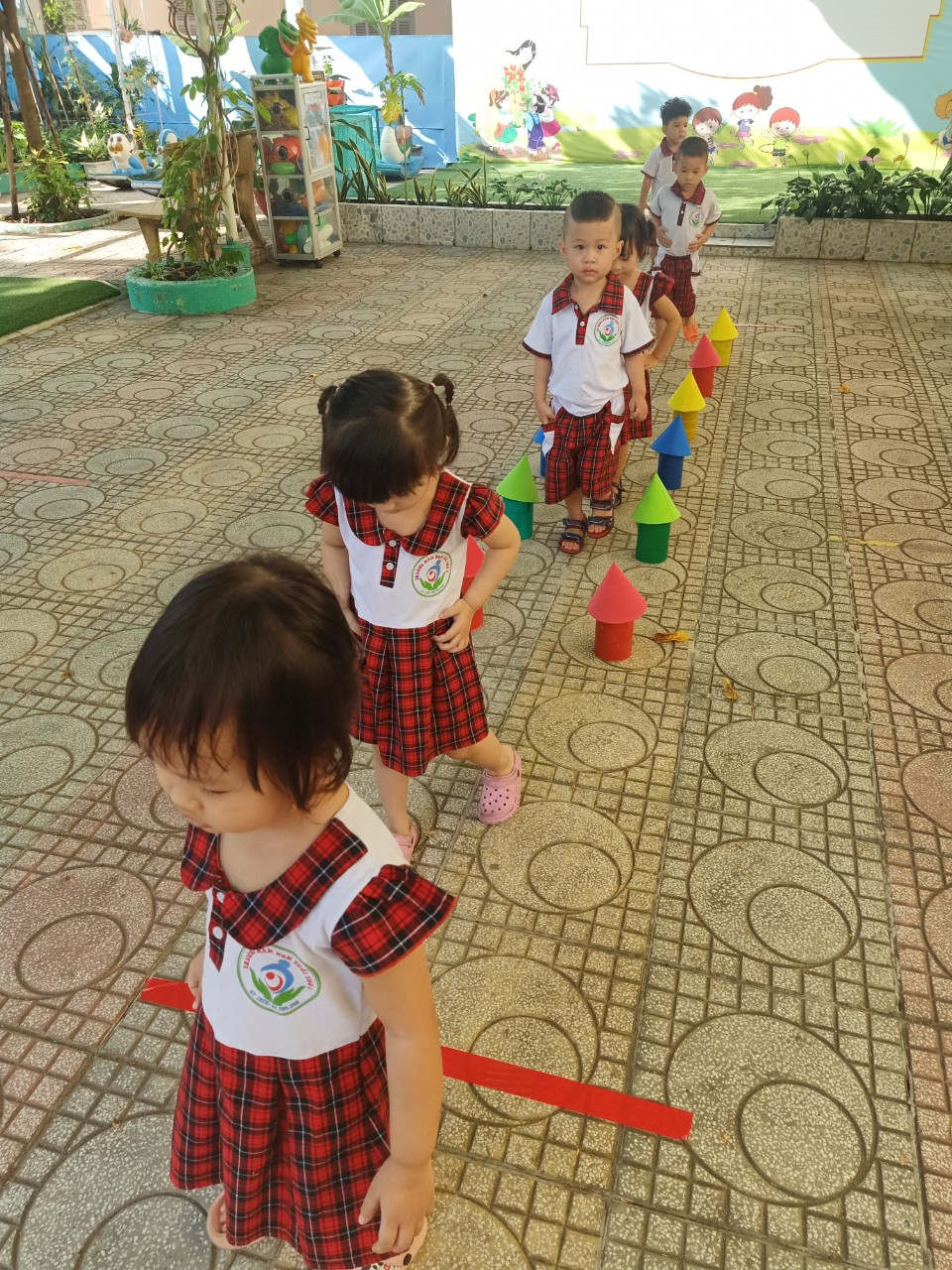 Đi theo các hướng khác nhau
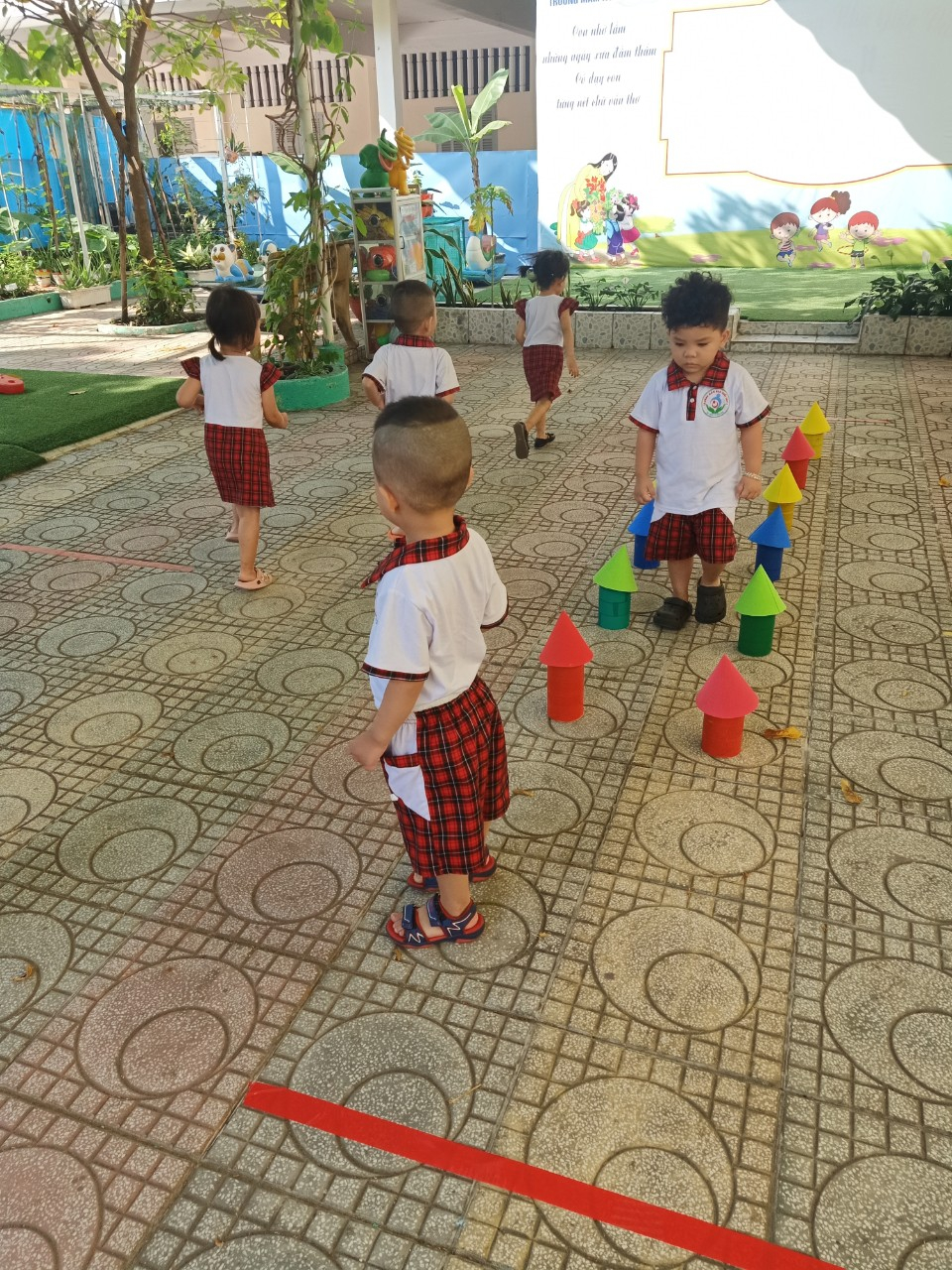 Đi theo có mang vật trên tay
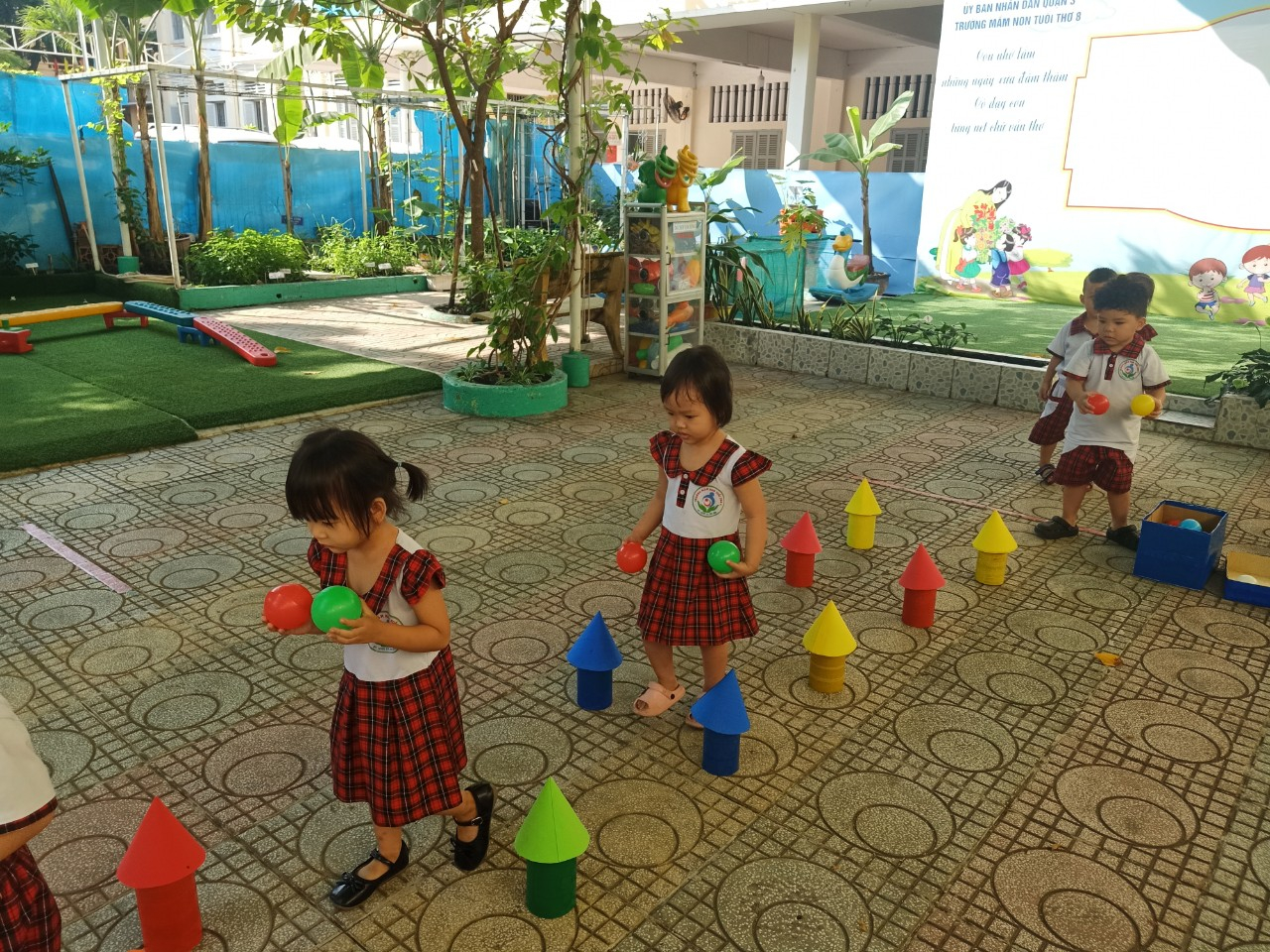 Đi theo có mang vật trên tay
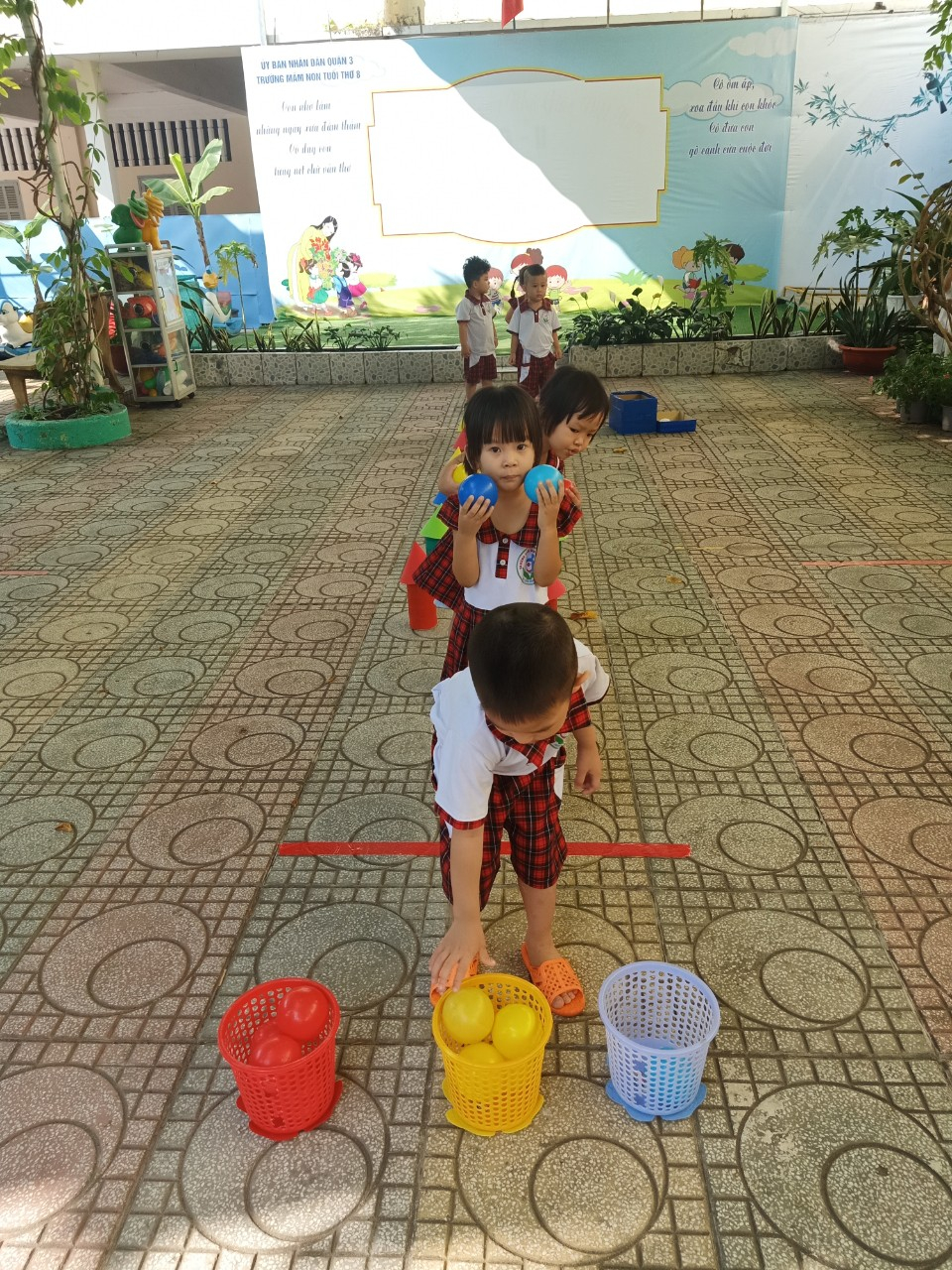